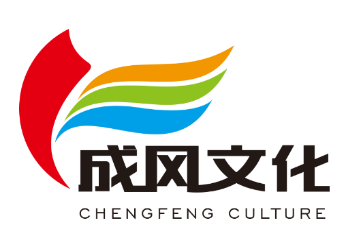 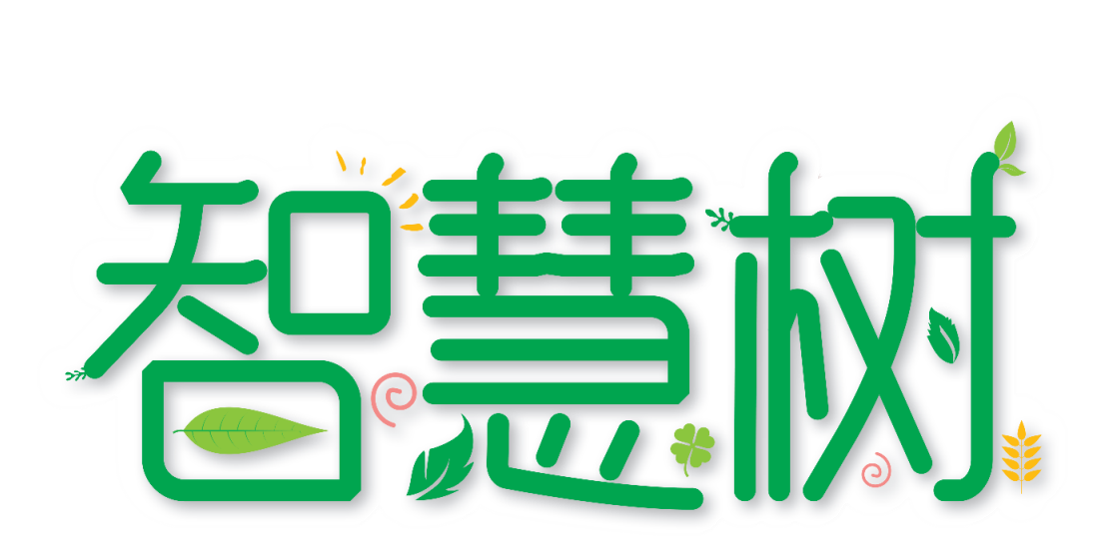 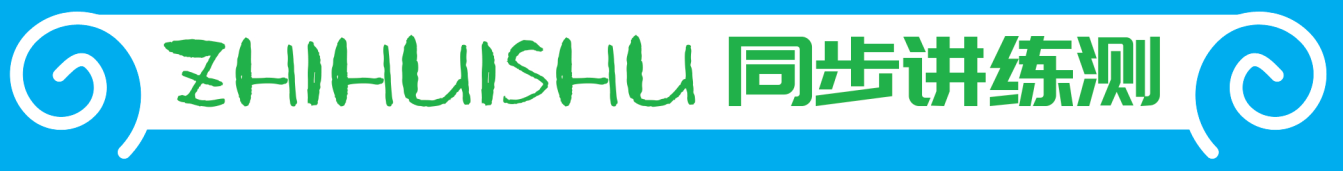 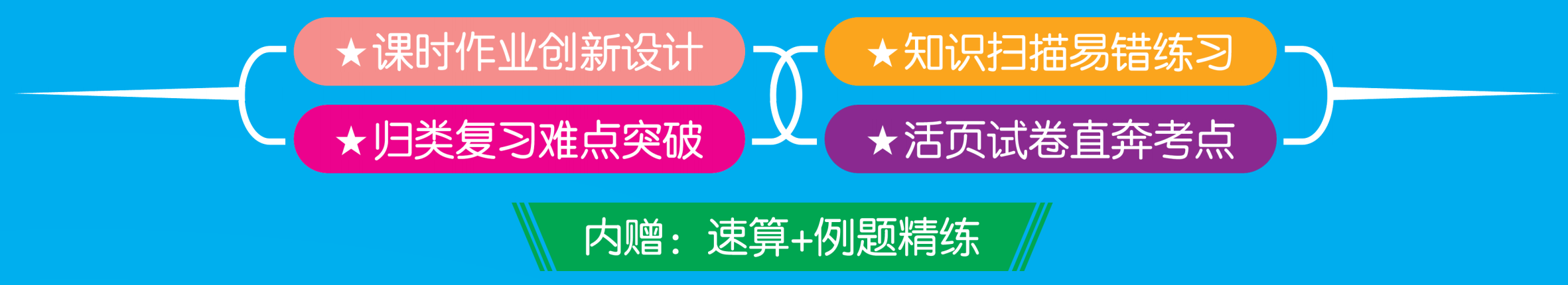 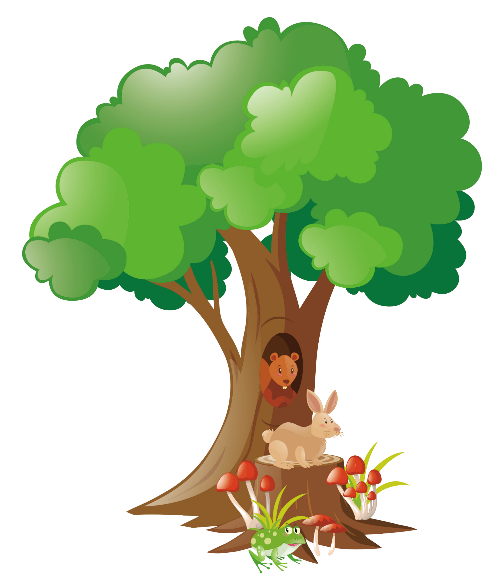 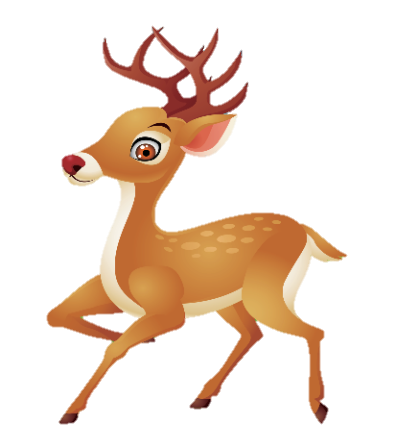 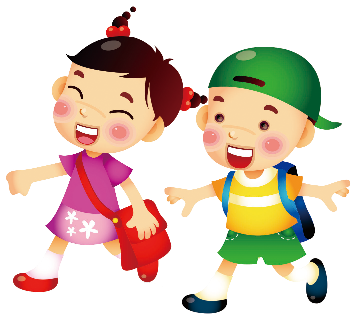 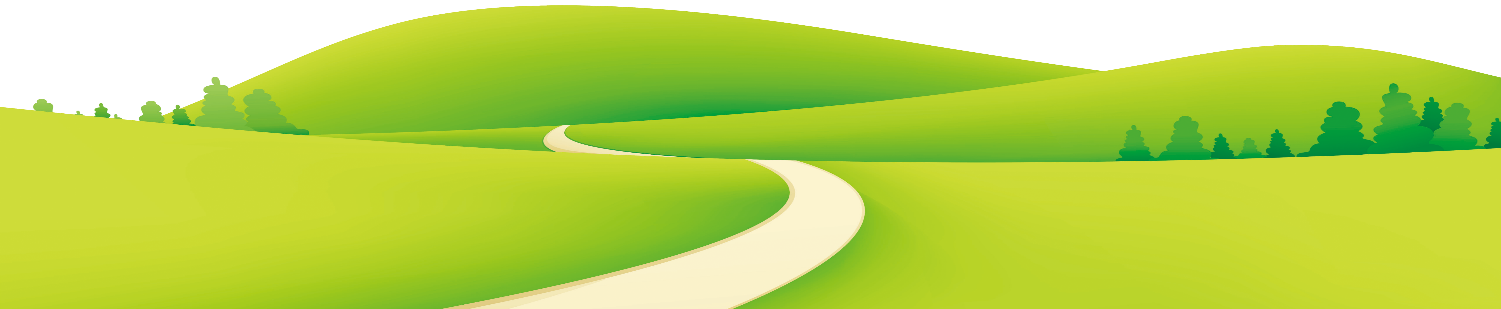 2 因数与倍数
第5课时 练习课
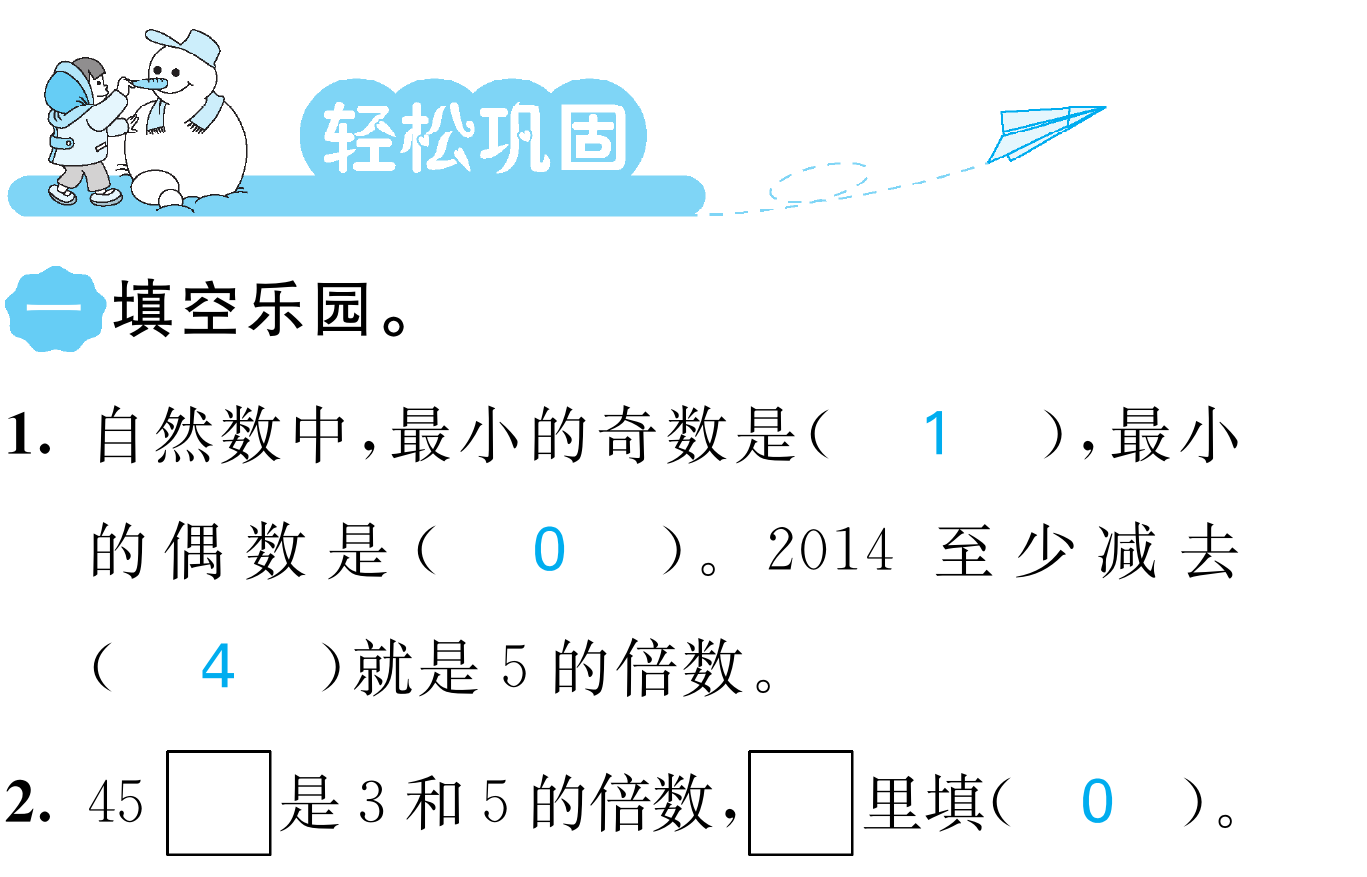 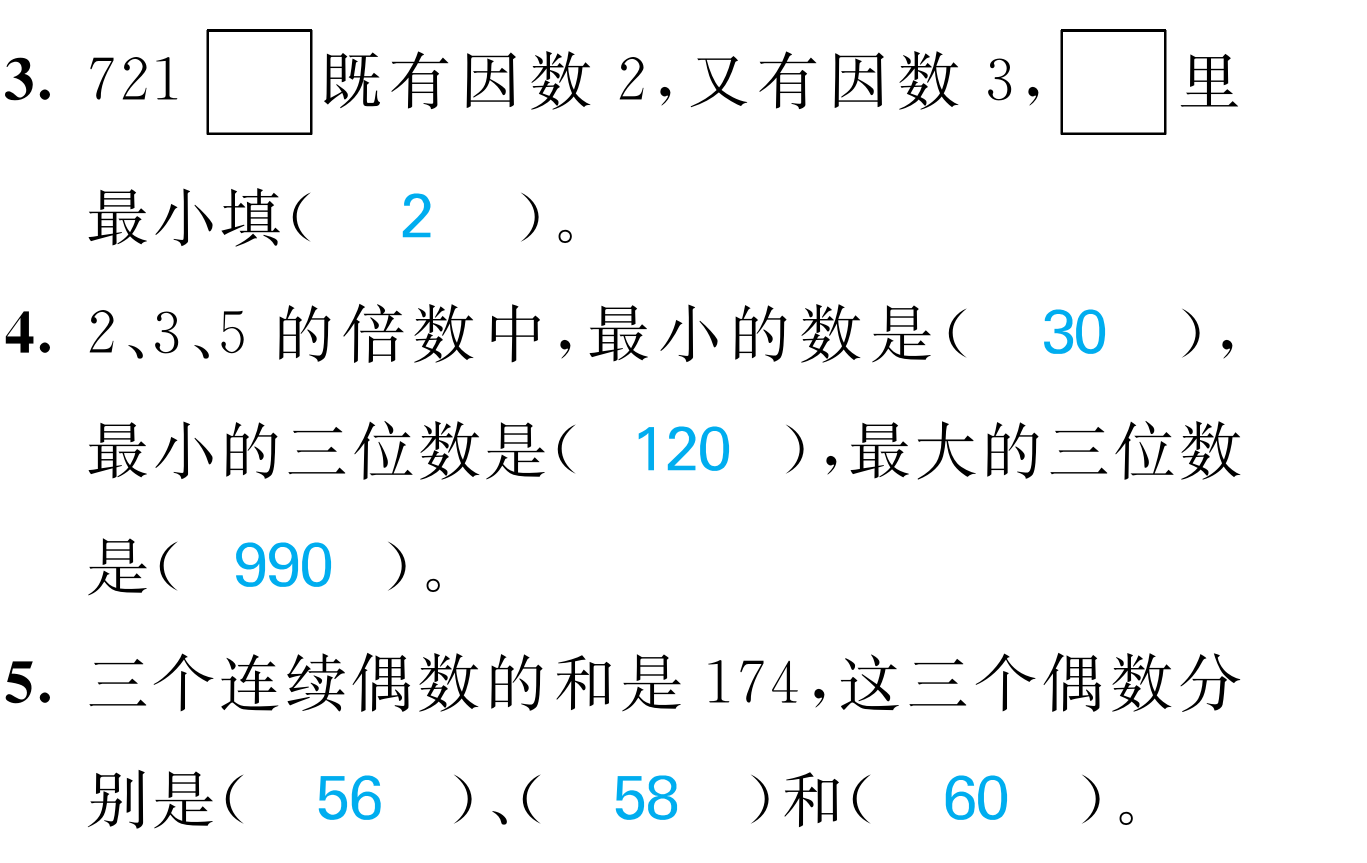 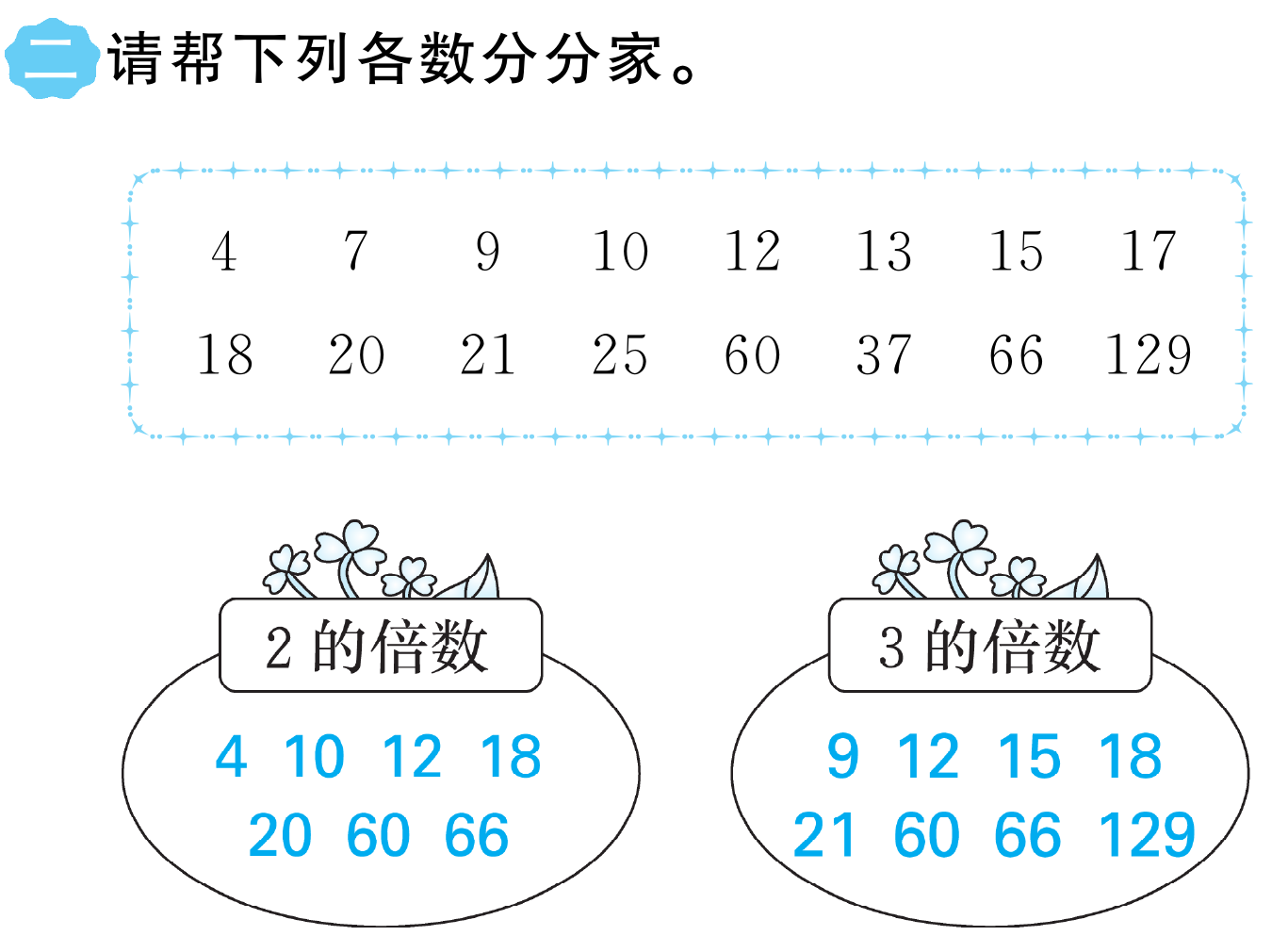 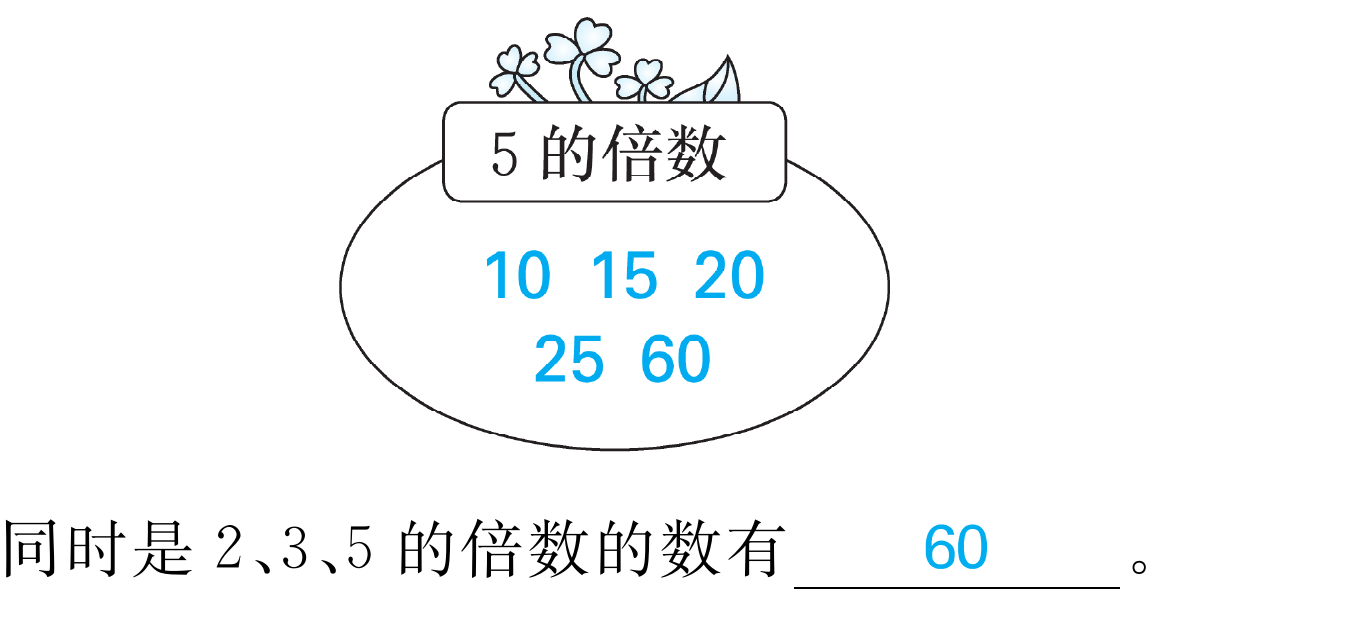 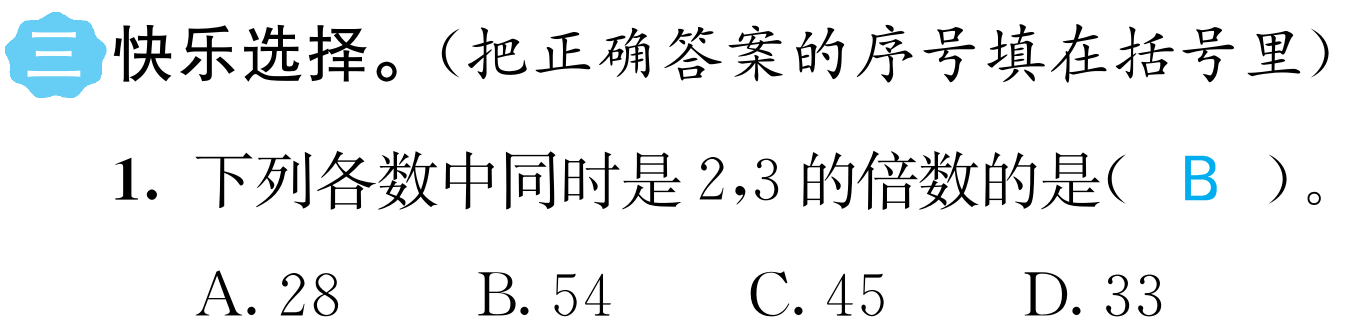 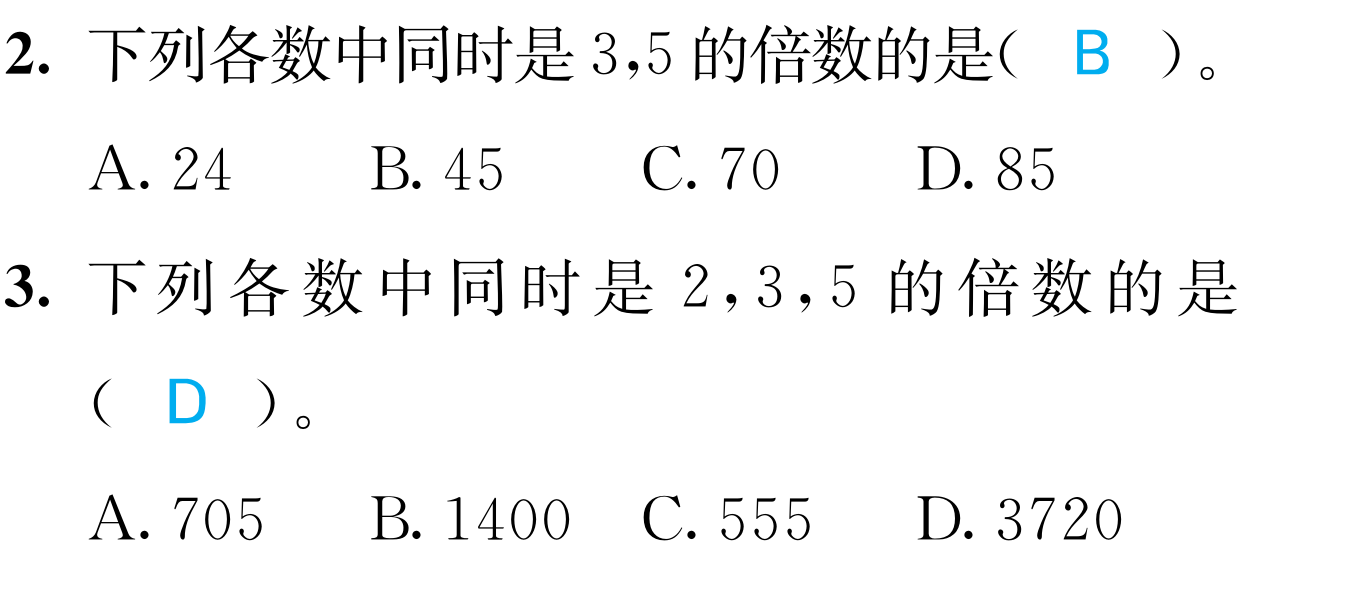 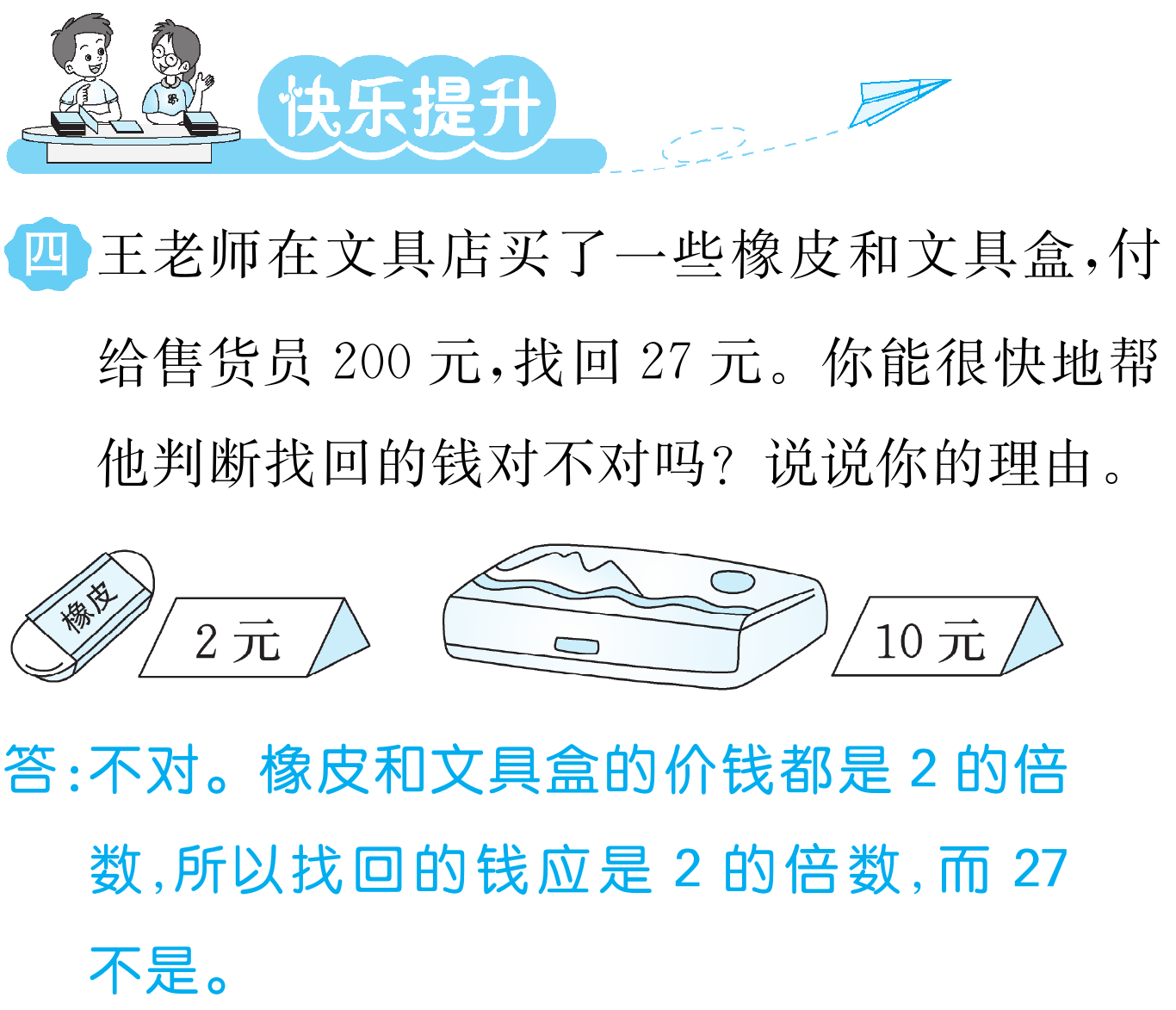 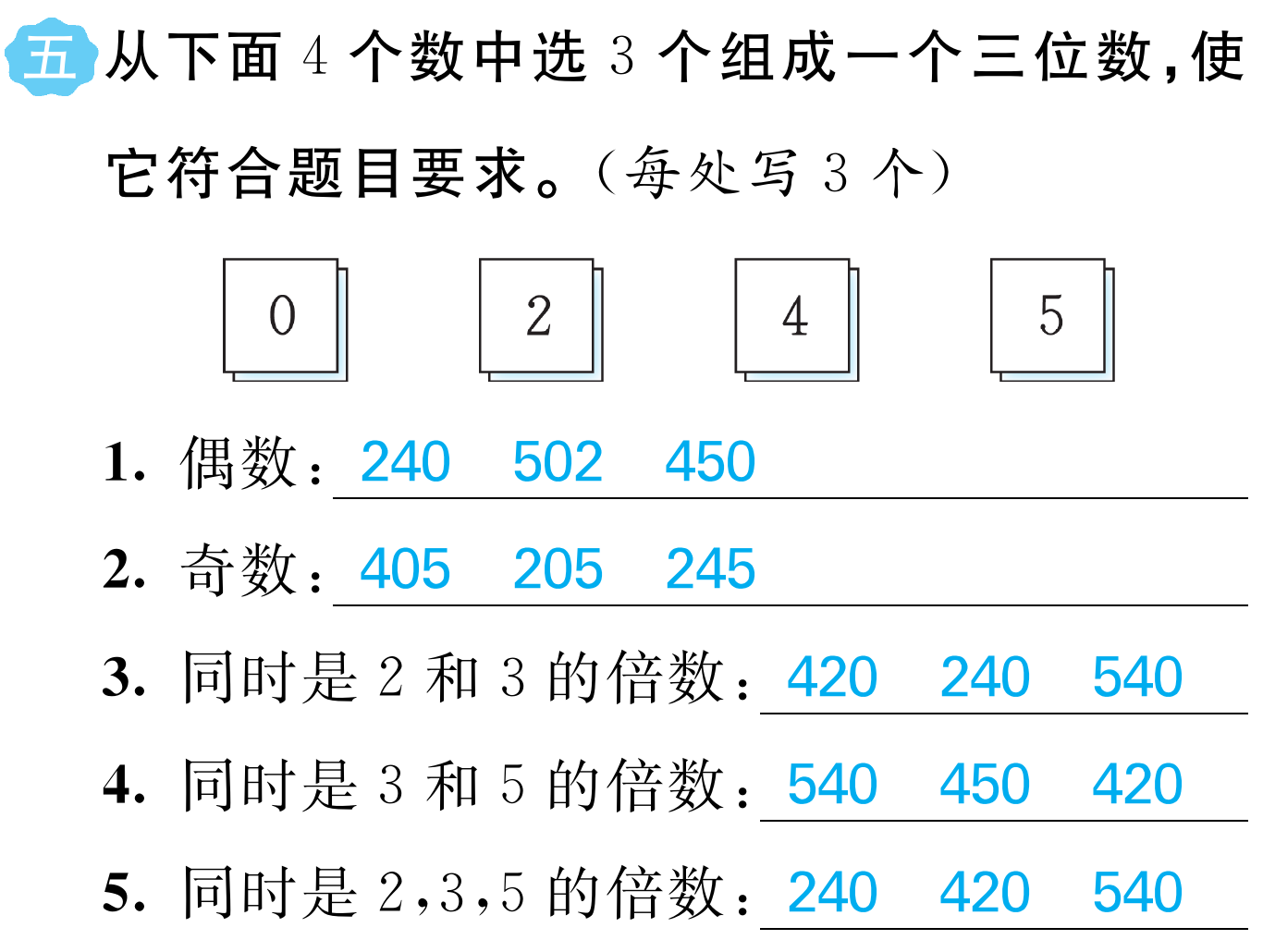 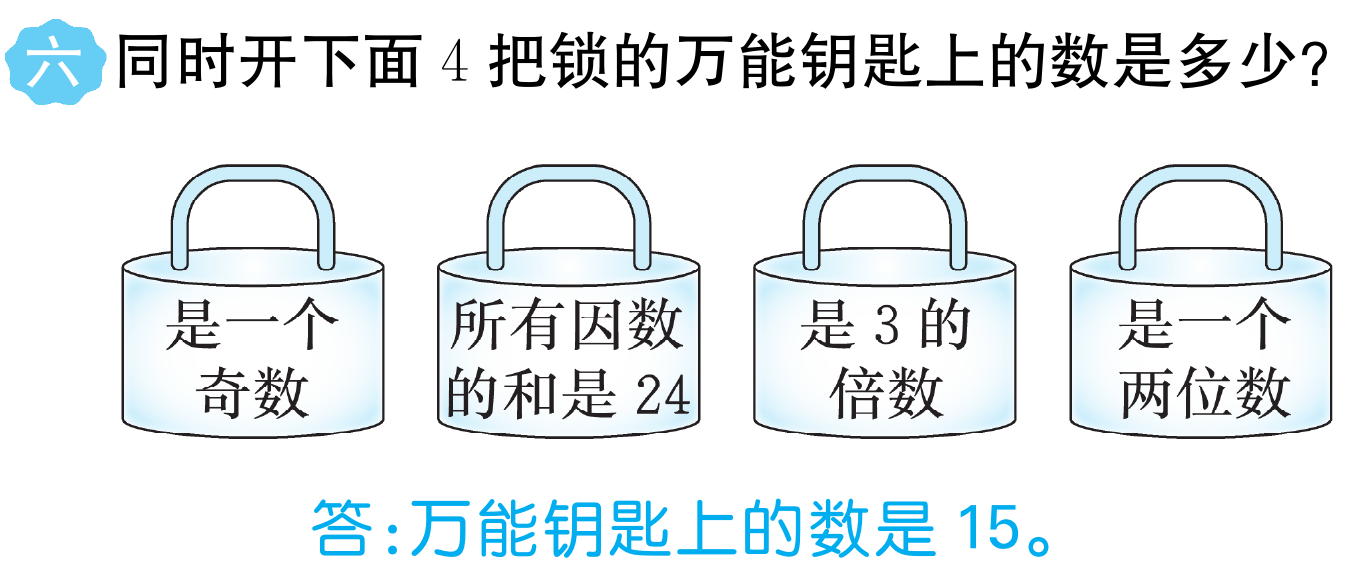 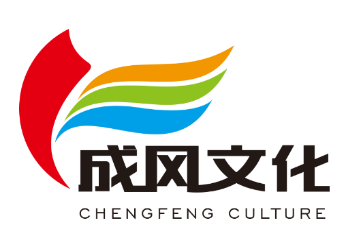 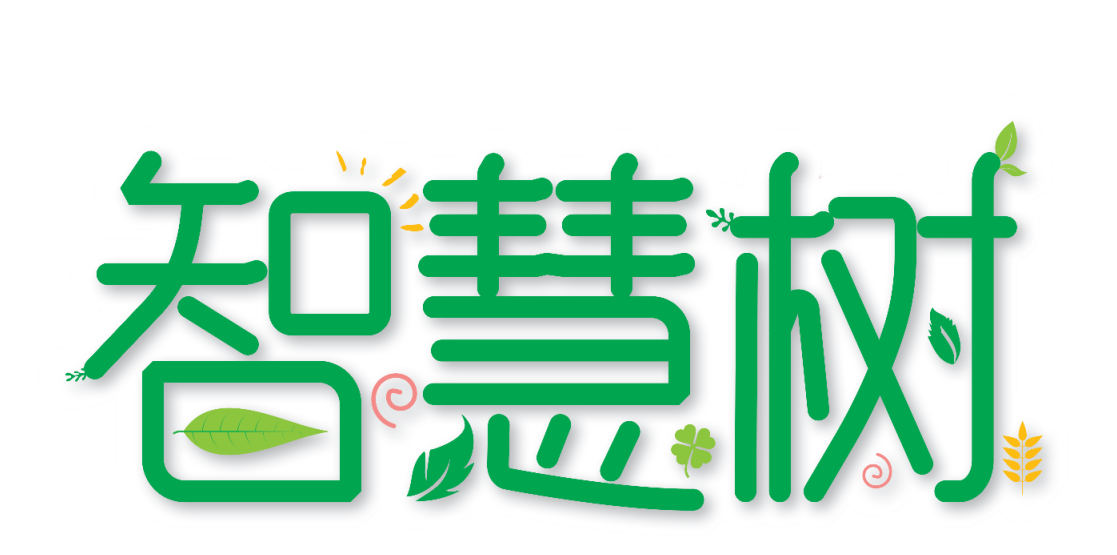 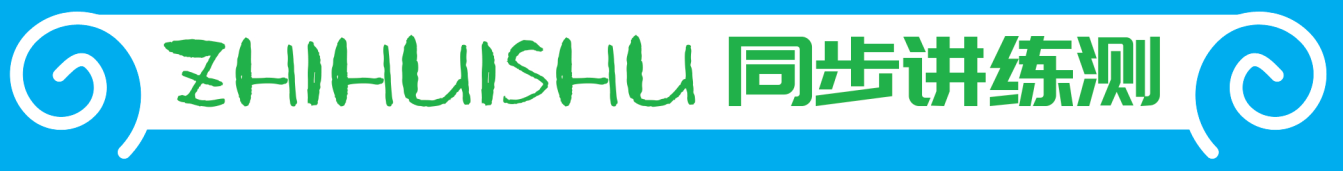 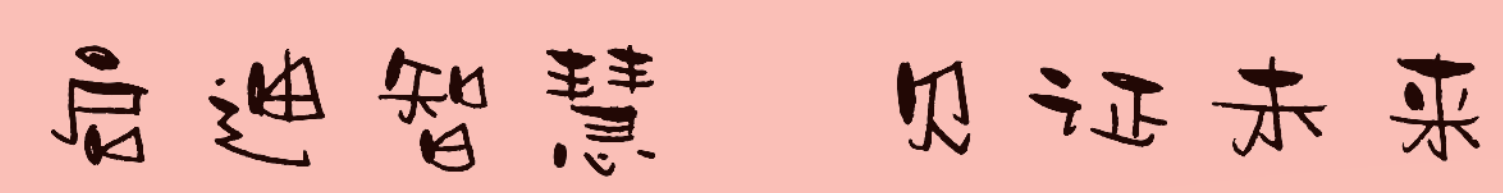 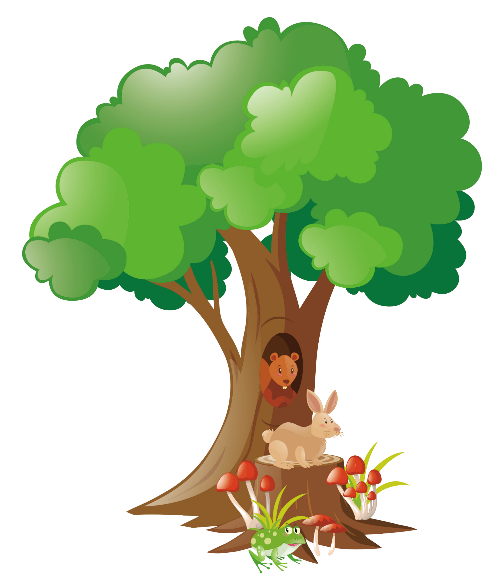 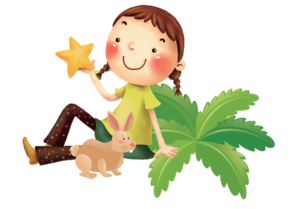 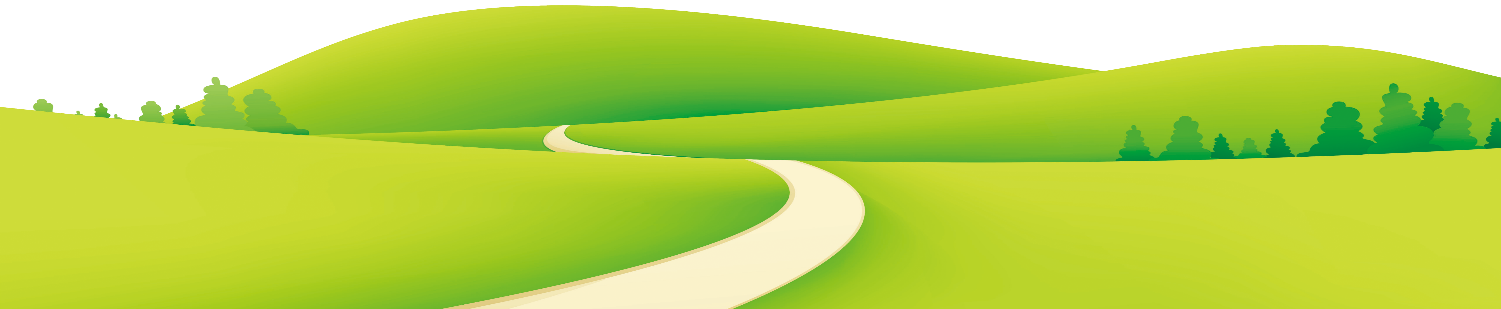